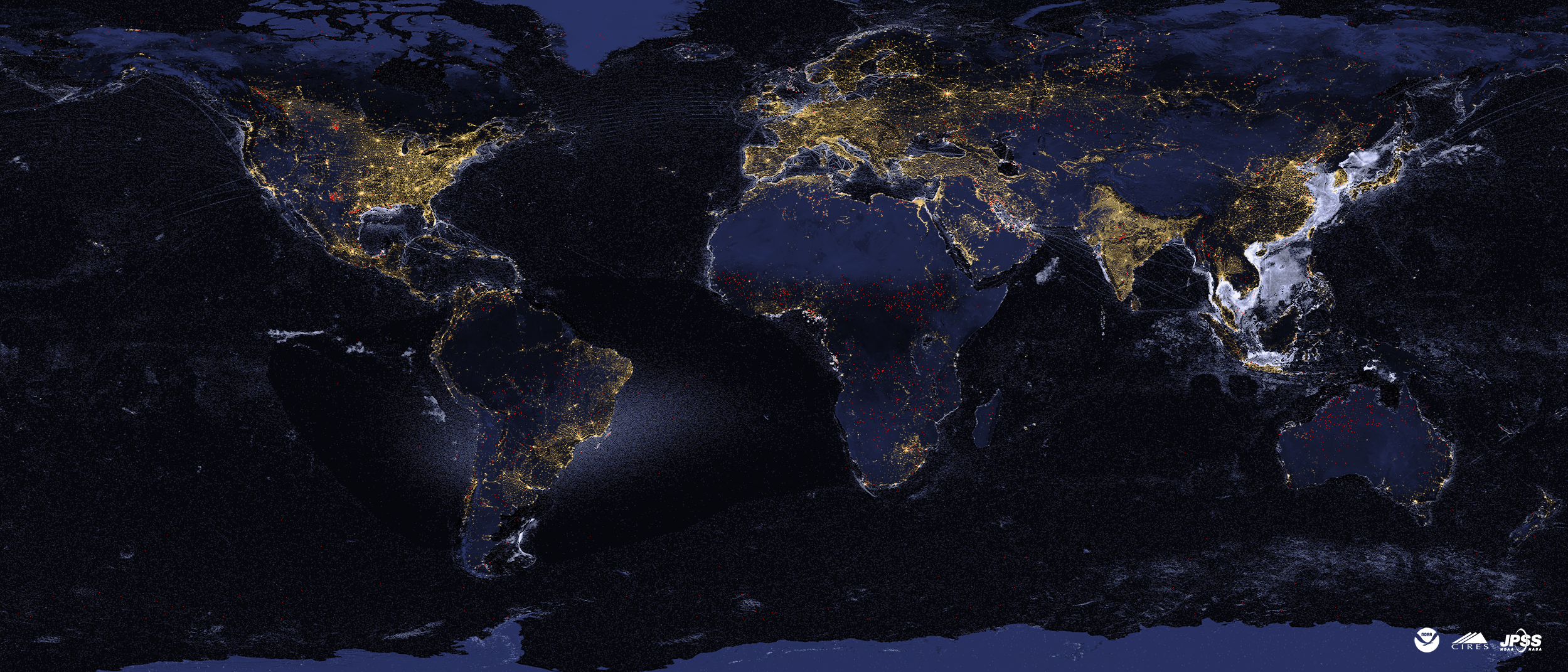 Nighttime Remote Sensing
Chris Elvidge
Earth Observation Group
Payne Institute for Public Policy
Colorado School of Mines
Golden, Colorado
celvidge@mines.edu
Presented at AIT
January 9, 2024
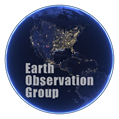 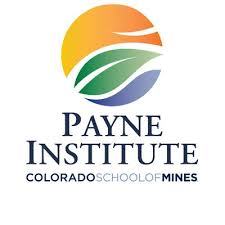 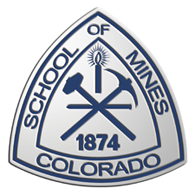 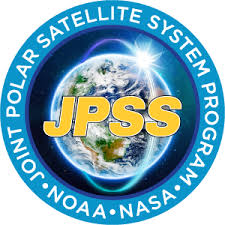 Why observe the Earth at night?
That when the lights are turned on outside
Anthropogenic radiant emissions (lights and infrared emitters) are easier to detect at night.
If the sensor is seeing a noise floor and emitters, the radiance of the emitters pixels can be fully attributed to the emitters inside the pixel footprint.
Detection of IR emitters in the midwave infrared (MWIR) is simplified at night
EOG makes three global data products from VIIRS nighttime data
Temporal increments are nightly, monthly, annual, and multiyear
VNL = VIIRS nighttime lights 
VBD = VIIRS boat detections
VNF = VIIRS nightfire
To access the data sign up for an EOG registration via https://eogdata.mines.edu/products/register/
To access VNF data there is a license agreement at https://eogdata.mines.edu/files/vnf_license_agreement_form.pdf
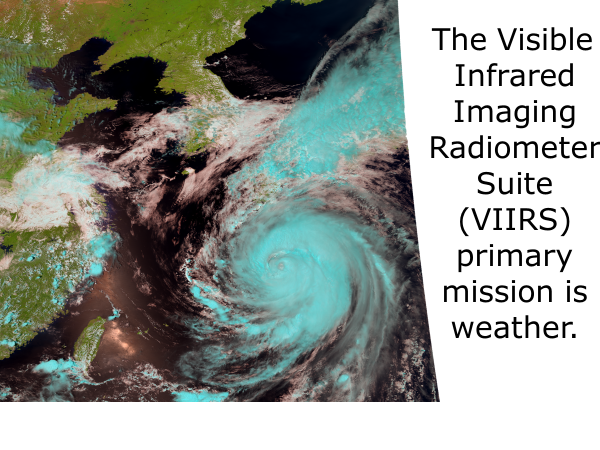 Thank you meteorologists!
The VIIRS day/night band (DNB) collects low light imaging data in the visible at night to enable detection of moonlit clouds. Electric lighting, fires and flares are also detected.
Manila, March 23, 2016
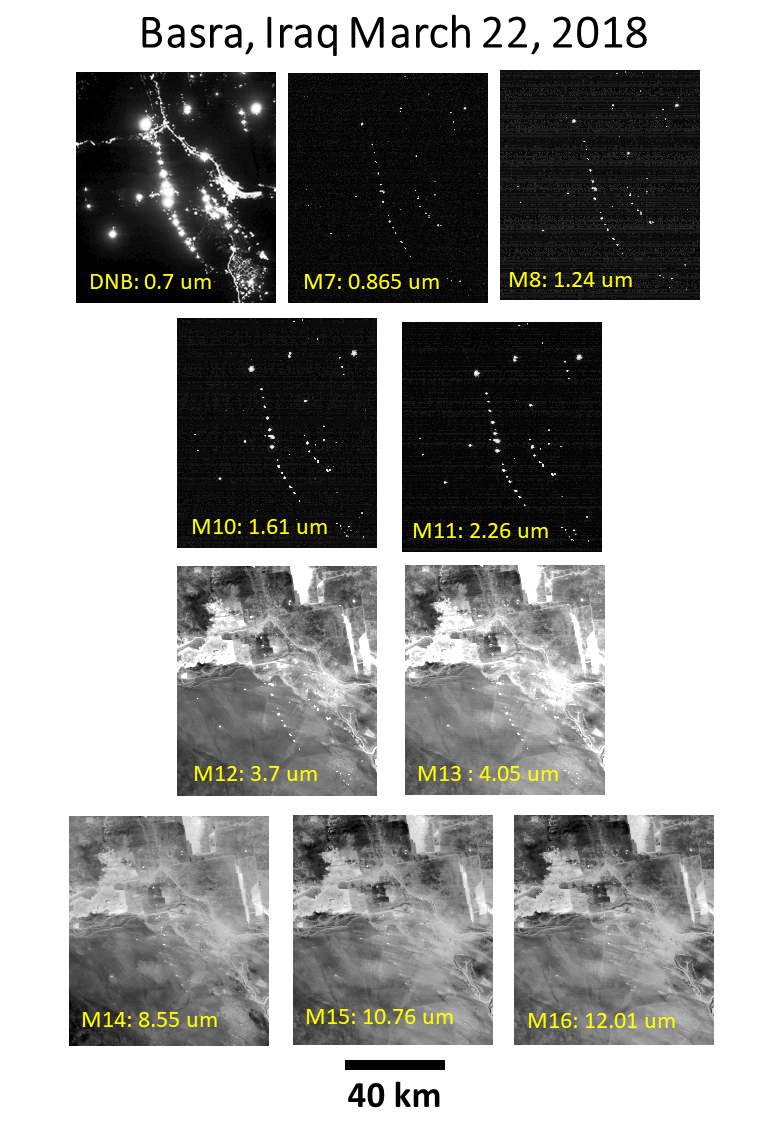 VIIRS collects low light imaging data in five spectral bands at night.  The day / night band (DNB) straddles the visible and near infrared and has a million-fold signal amplification.  Four daytime channels (two near and shortwave infrared) continue to collect at night.  With sunlight eliminated these serve as super-detectors for infrared emitters!
For gas flares – the nighttime is the right time!Bakken Oil Field, North Dakota
Shortwave infrared (1.63 um) day
Same band, same area, next night
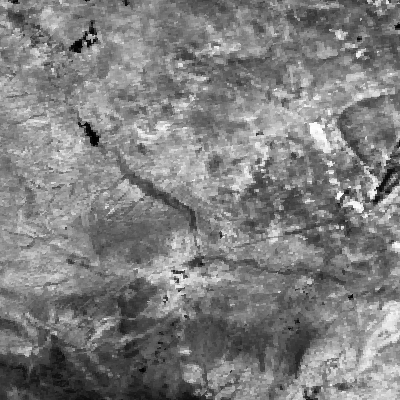 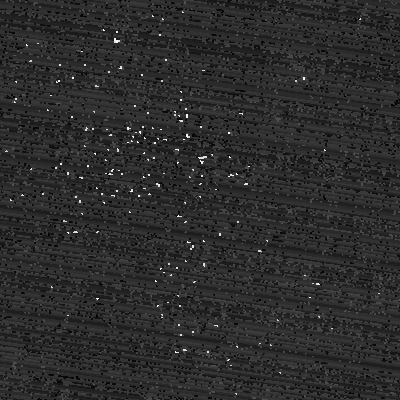 Gas flare peak radiant emissions are near 1.63 micrometers.  
The flare radiance is lost during the day due to sunlight.
7
The midwave infrared is complicated
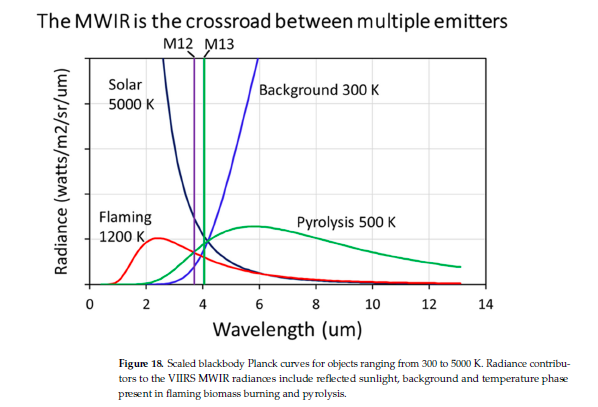 The nighttime SWIR bands are vital for flare detection because they cover the peak in radiant emissions. Here is an example of simultaneously acquired nighttime M10 and M16 collected on the Eagle Ford basin in Texas.
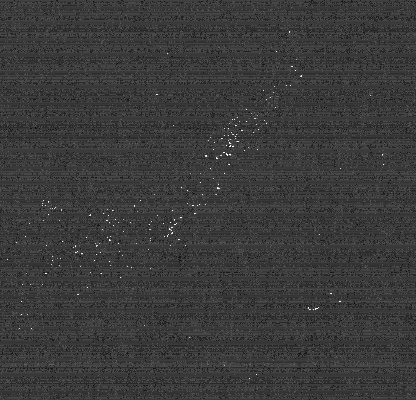 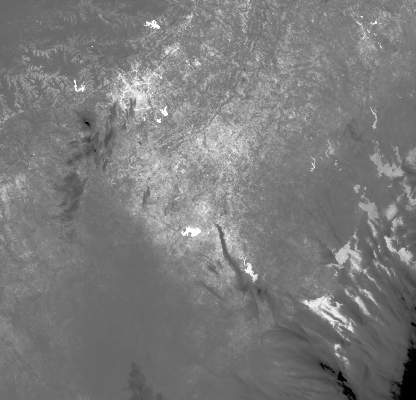 M16
M10
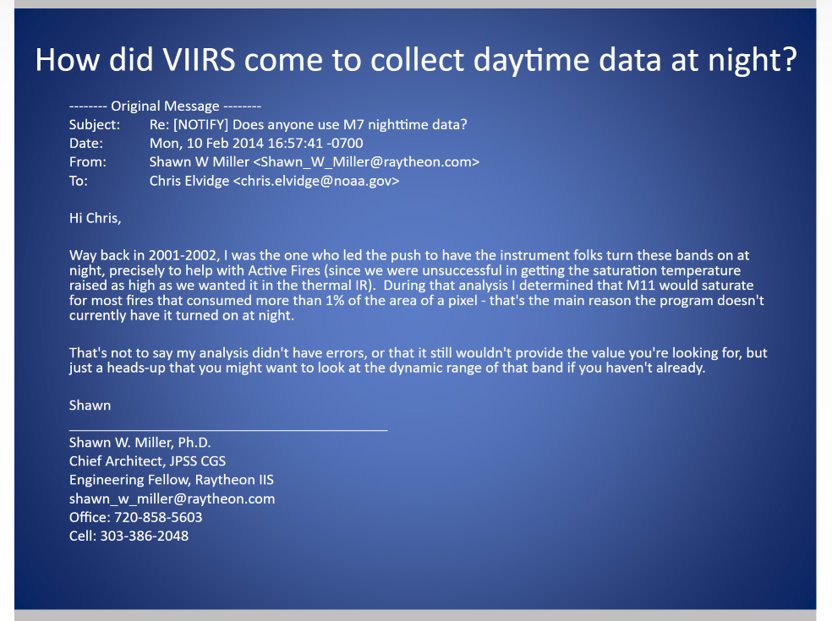 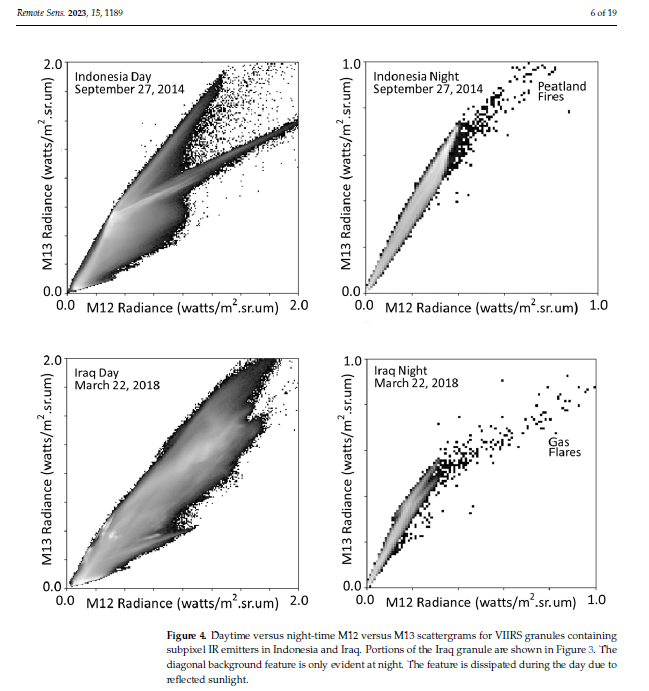 At night the MWIR background collapses to a diagonal – simplifying the detection of IR emitters
Why Multispectral?
To get at the Planck curves!
Background
Gas 
Flare
Daily files are in csv and kmz formats
12
EOG’s original calibration based on national level flared plus vented reported volumes assembled by Cedigaz
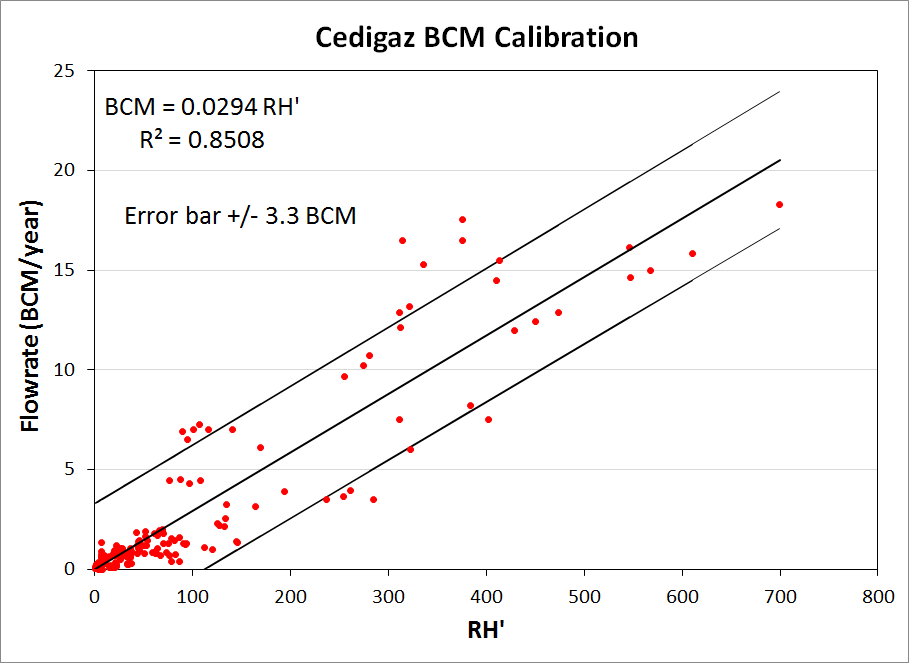 Has high error bars due to unresolvable inaccuracies in the reported data.
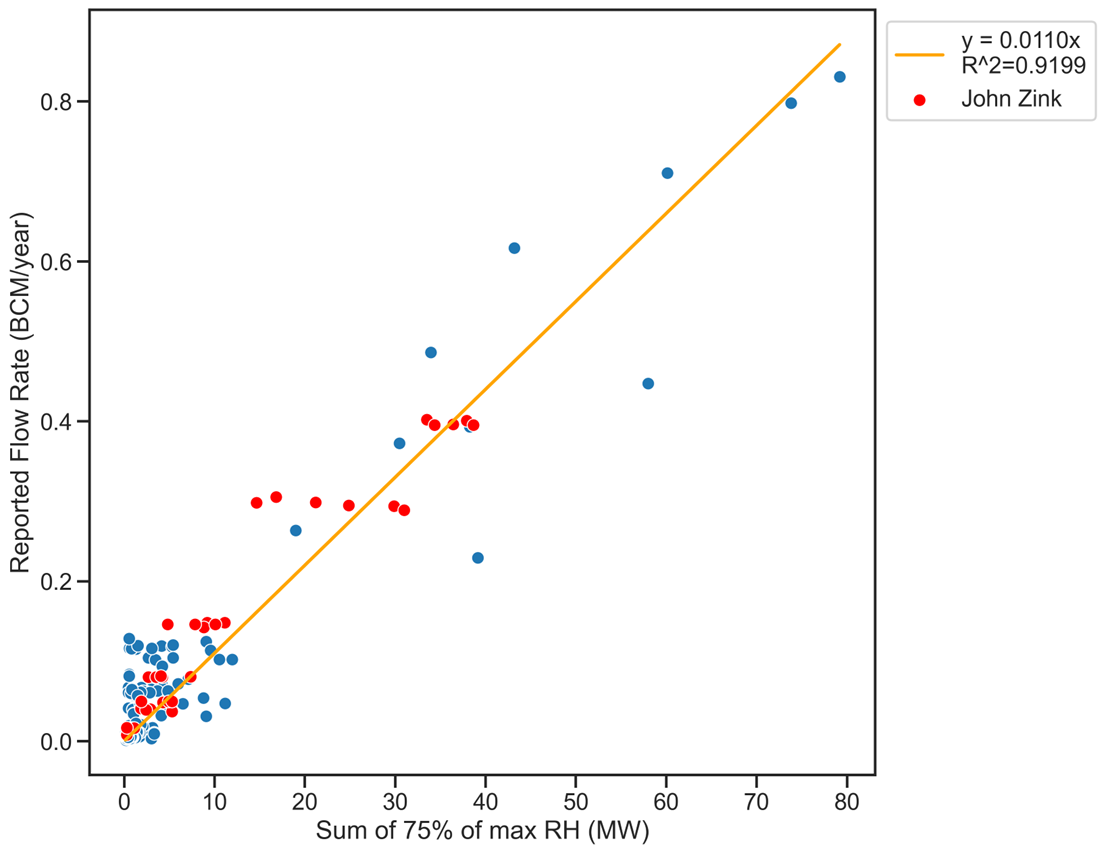 Merged John Zink and OGCI calibration covers flow rates to near one BCM per year
Histogram of Global 2012-2022 VNF TemperaturesThere is overlap between flaring and biomass burning in the range 1300-1500 K
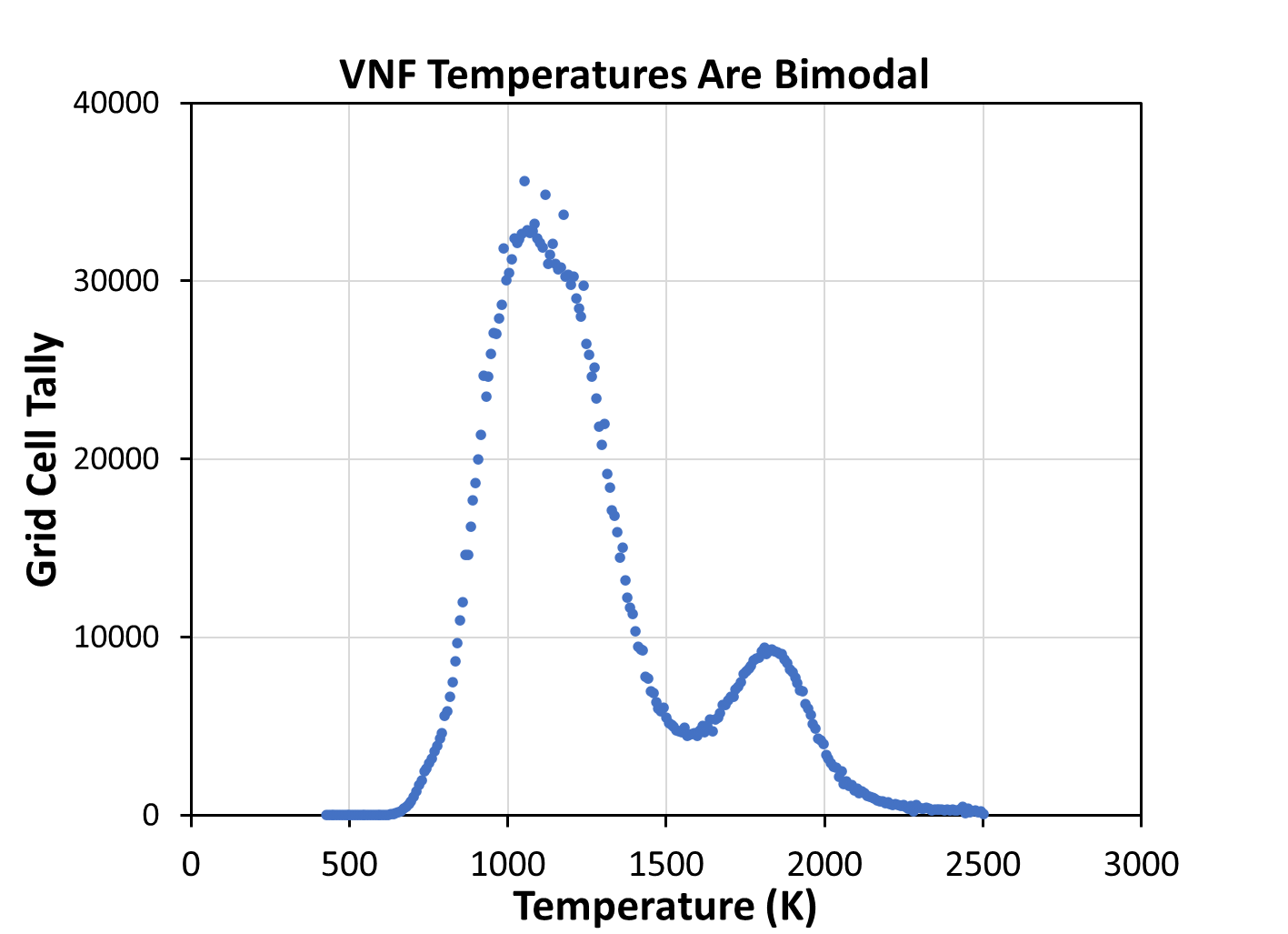 15
EOG’s Multiyear IR Emitter Catalog With Temporal Profiles (2012-2024)https://eogmap.mines.edu/giree
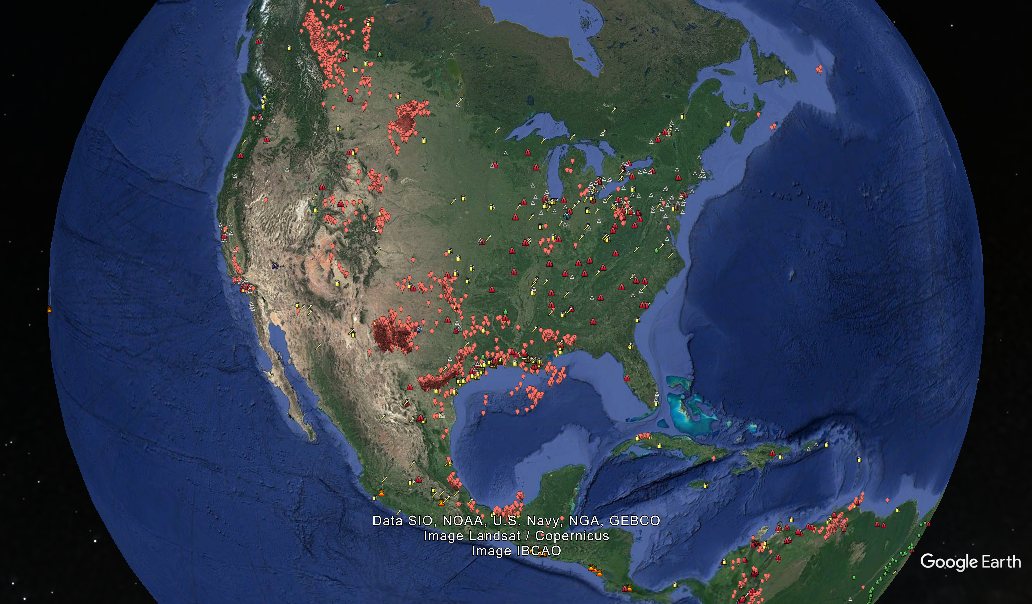 16
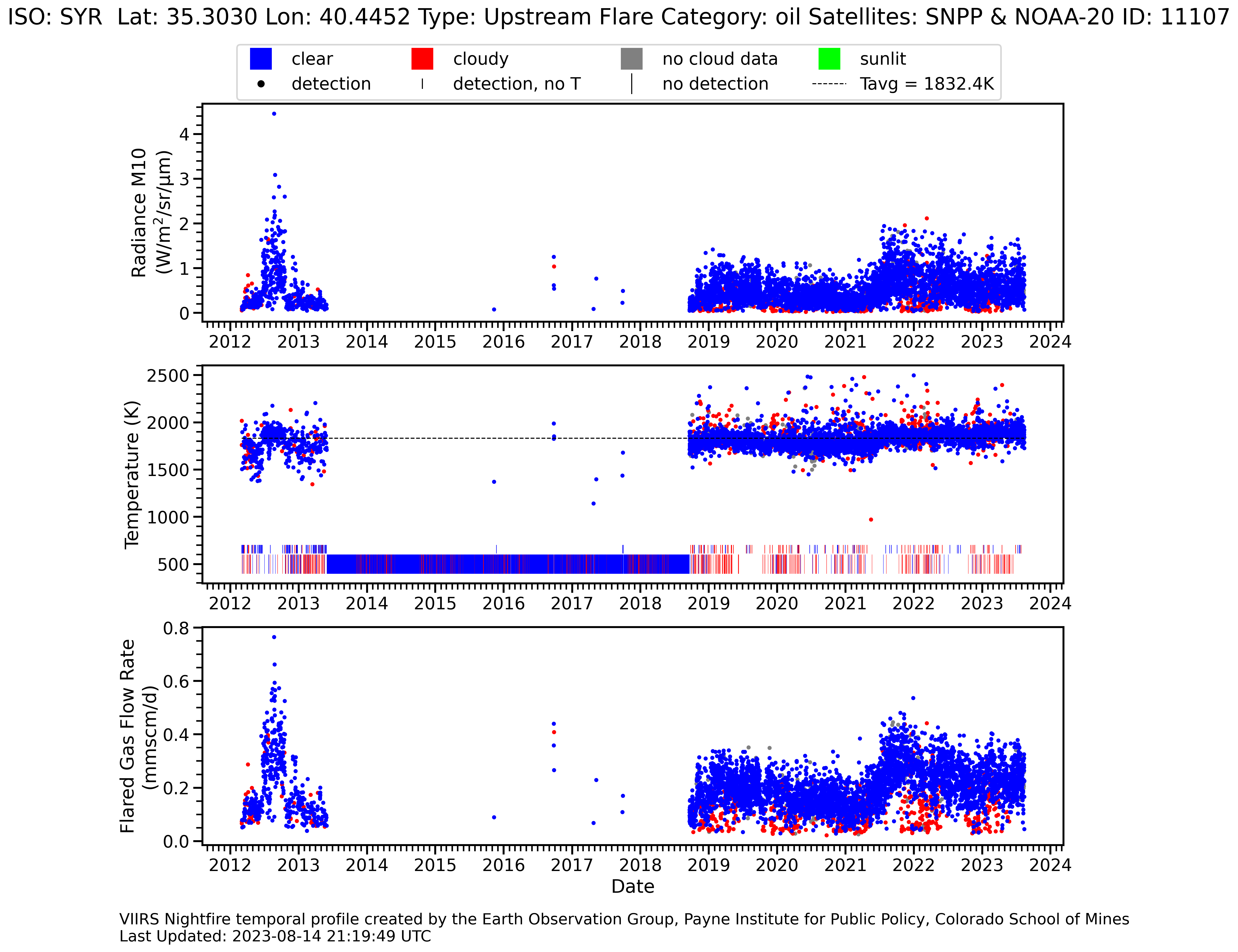 Temporal profile for a flare in Syria has an outage from mid-2013 to later 2018. Profiles are updated once per week.
17
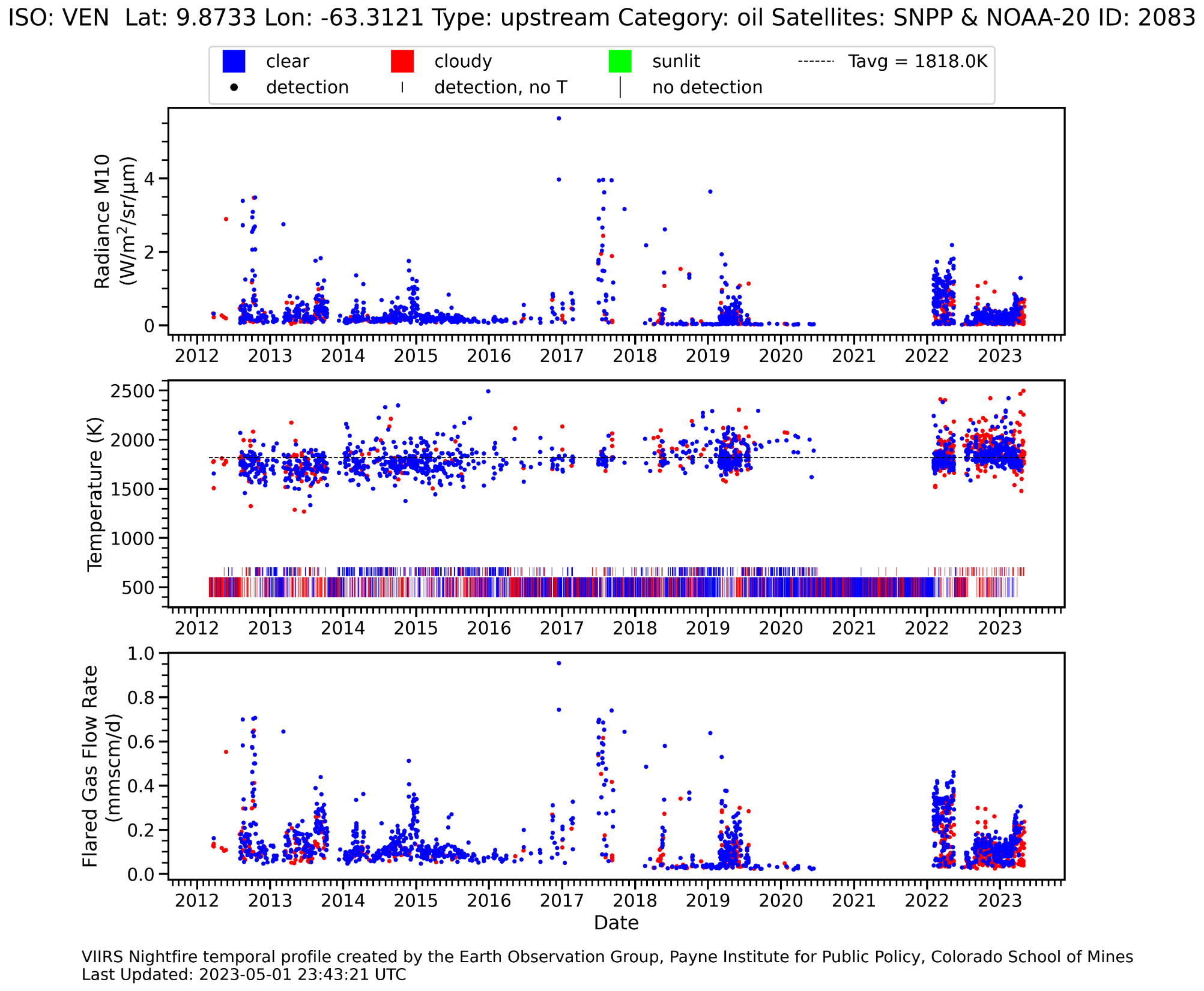 Venezuela “Gappy”Flare
18
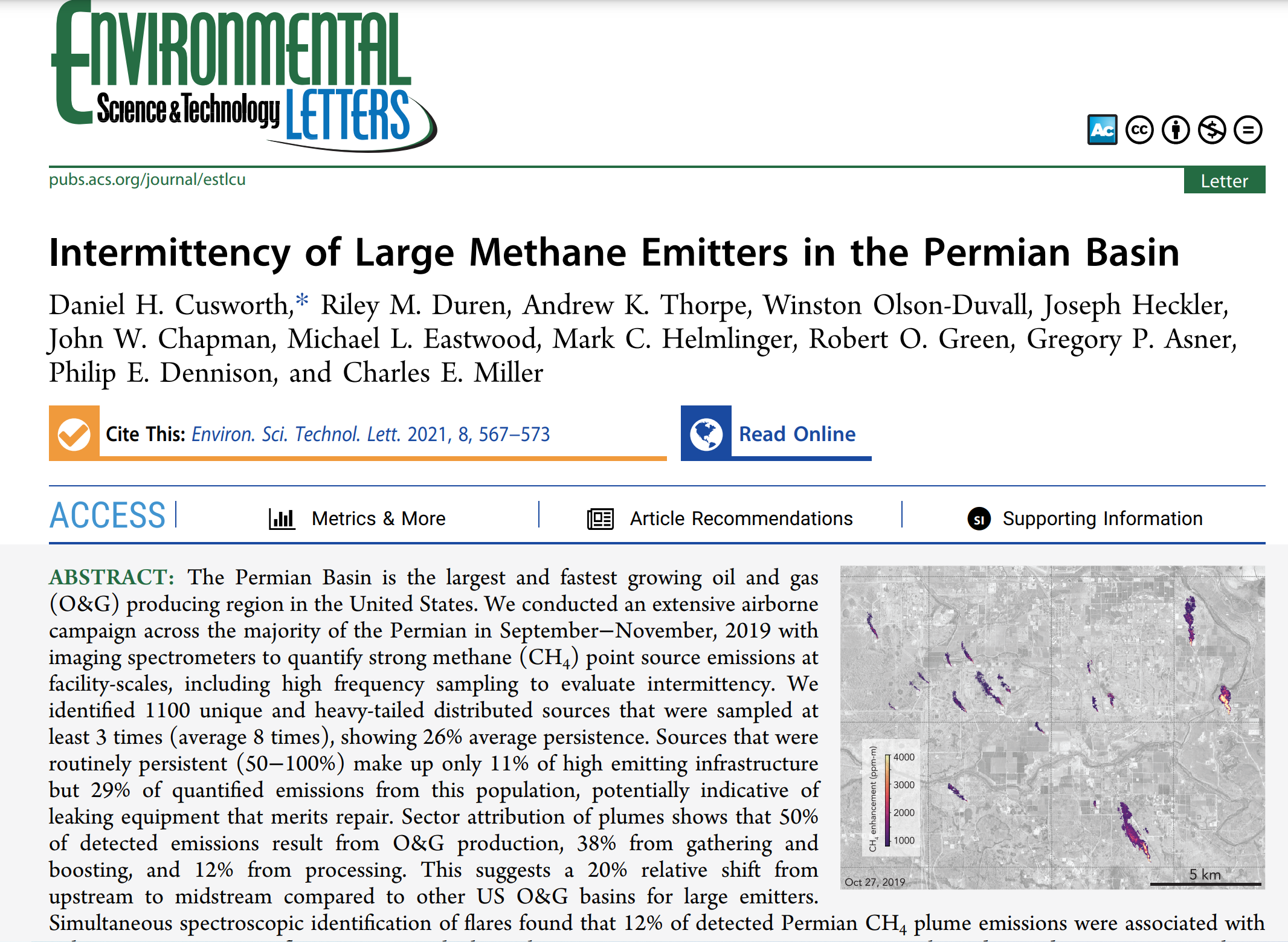 Flare “gappiness”is an indicator of venting – the release of methane to the atmosphere without combustion.
19
Let’s take a close look at 
an interesting flare!
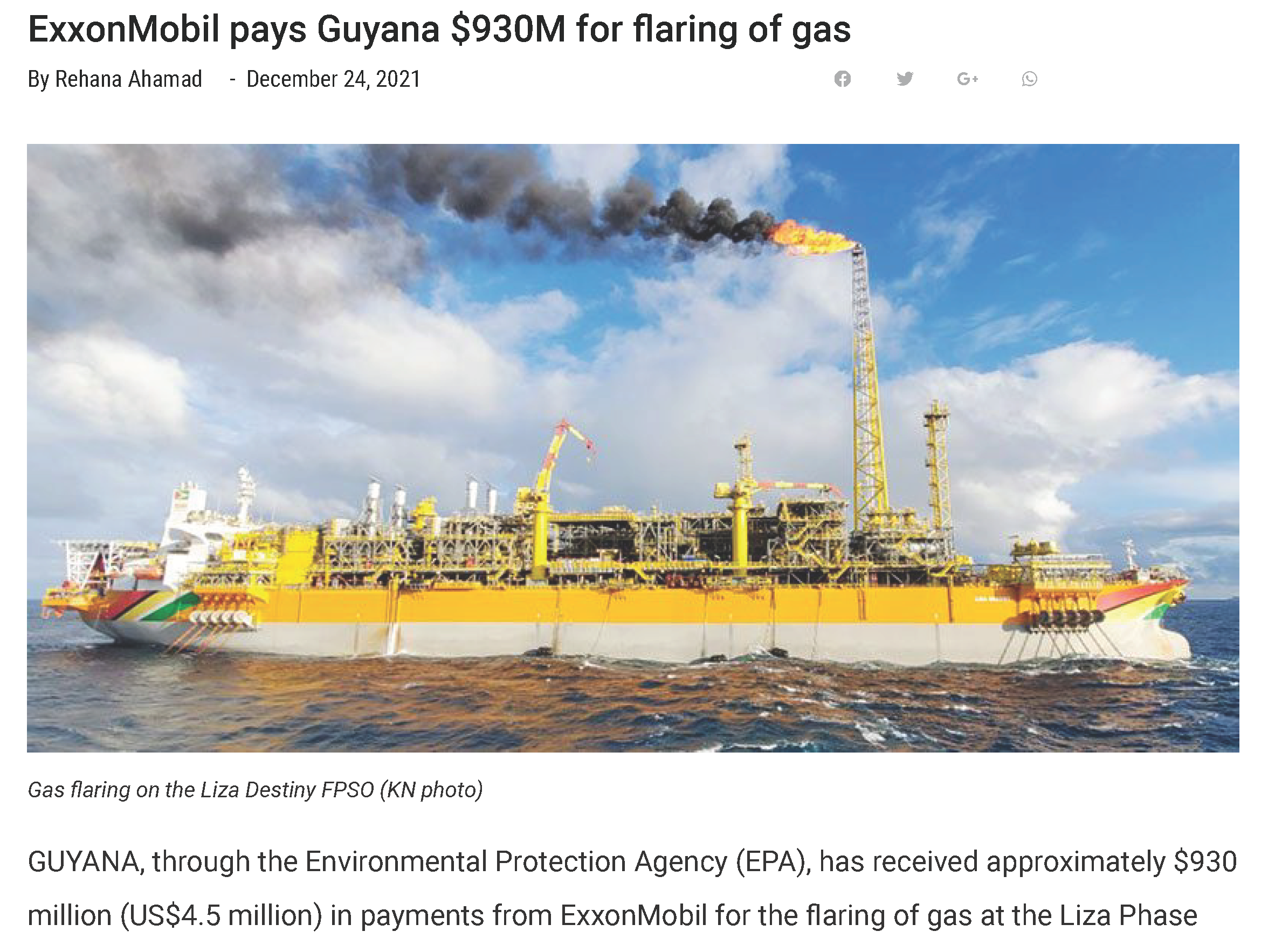 FPSO is a “floating production storage and offloading” facility.Exxon paid $45 GY per ton of gas flared.The fine was $4.5 million USD.
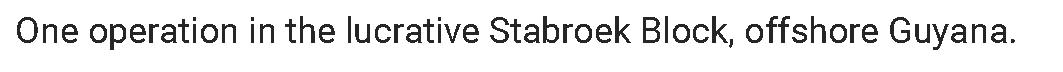 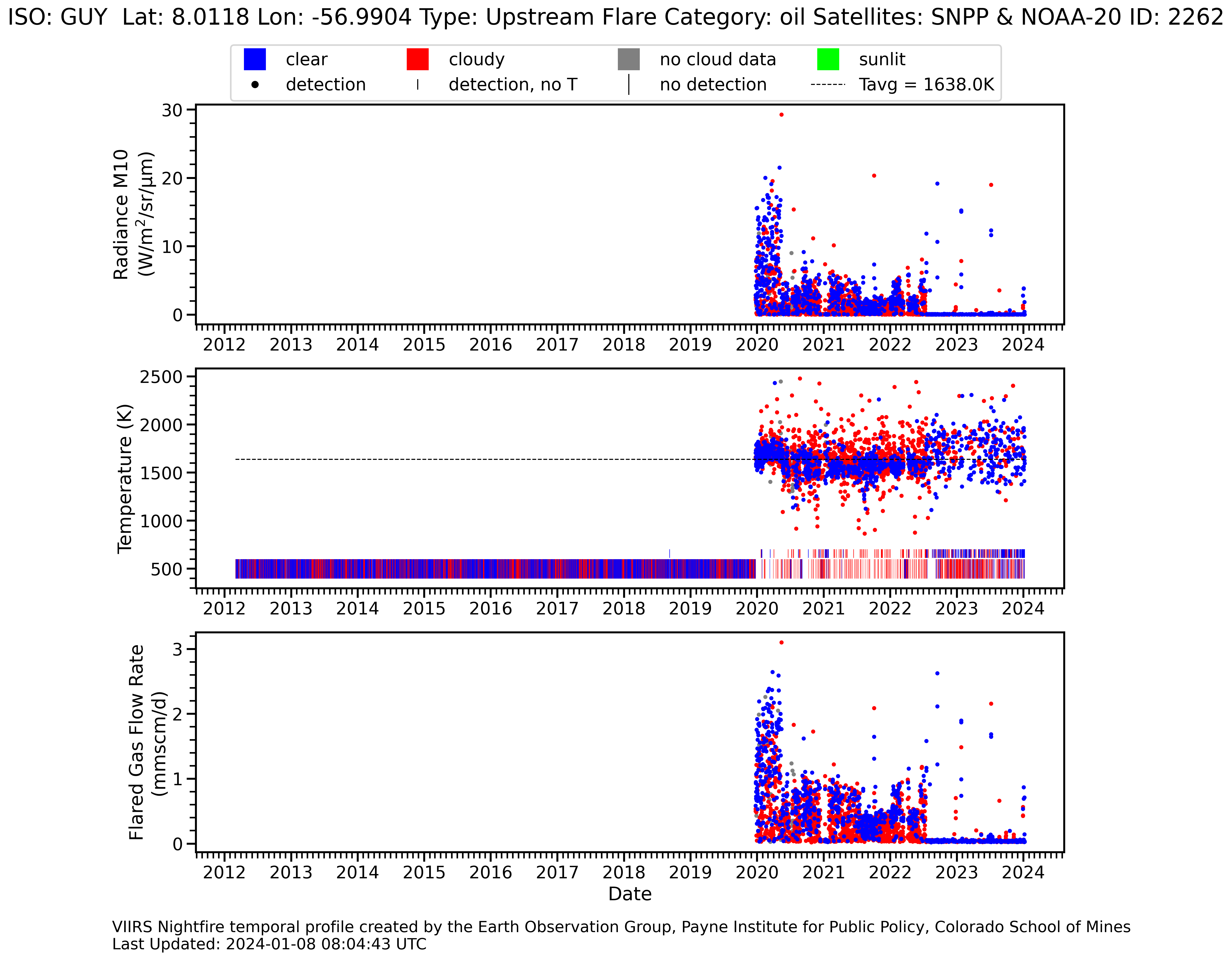 Cessation of routine flaring at Exxon’s “Liza Destiny” FSPO. Pilot light is still detected?
21
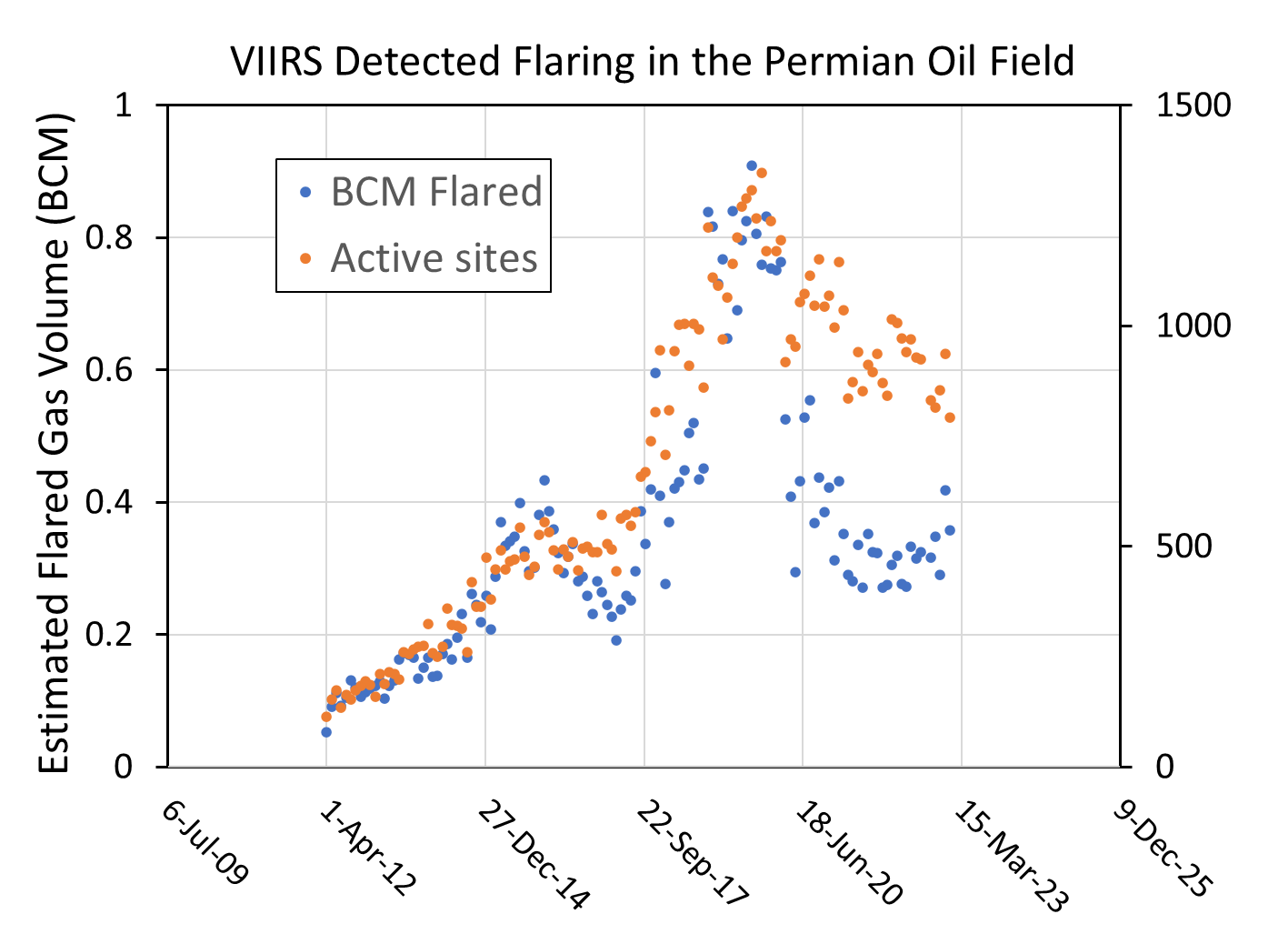 Permian VNF monthly summaries of active sites versus flared gas volume
22
Summary
EOG processes all nighttime VIIRS data (150 GB per satellite per day) from SNPP, NOAA-20 and NOAA-21 in near-real time with the nightfire algorithm.
By filtering out biomass burning, EOG distilled a decade of nightly VNF data to form a multiyear catalog of industrial infrared emitters, each with a temporal profile. The profiles are updated weekly.
The temporal profiles can be interpreted to identify changes in flare activity, including the cessation of routine flaring.
When routine flaring ceases – a pilot light may remain detectable.
 While cities such as Las Vegas are widely regarded as the brightest places on earth at night, gas flares can be ten times brighter.
23
For more information, visithttps://payneinstitute.mines.edu/eog/or email celvidge@mines.edu